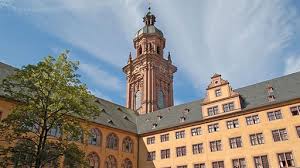 Kooperationen im Bereich von 
Forschung & Entwicklung – 
Welche Grenzen setzt das Kartellrecht?
Expertenforum Automotiv Recht (EAR) ◦ wettbewerbszentrale Frankfurt  ◦  20. Februar 2018
Prof. Dr. Florian Bien, Maître en Droit (Aix-Marseille III)
Professor Dr. Florian Bien
Gliederung 

I. 	Einführung: F& E und das Kartellverbot

II. 	Vor- und Nachteile von F&E-Kooperation

III. 	Parameter für die wettbewerbliche Beurteilung im Einzelfall

IV. 	Rechtlicher Rahmen im Einzelnen (I): Das Kartellverbot

V. 	Rechtlicher Rahmen im Einzelnen (II): F&E-GVO

VI. 	Rechtlicher Rahmen im Einzelnen (III): Freistellung im Einzelfall
I. Einführung: F&E und das Kartellverbot
I. Einführung: F&E und das Kartellverbot
I. Einführung: F&E und das Kartellverbot
1. Forschung & Entwicklung – Definition
Definition „Forschung und Entwicklung“
Erwerb von Know-how über Produkte, Technologien oder Verfahren
Durchführung von theoretischen Analysen, systematischen Studien oder Versuchen, einschließlich der versuchsweisen Herstellung und der technischen Prüfung von Produkten oder Verfahren, 
Errichtung der dafür erforderlichen Anlagen und 
Erlangung von Rechten des geistigen Eigentums an den Ergebnissen.
(Art. 1 lit. c F&E-GVO)
I. Einführung: F&E und das Kartellverbot
2. Unterschiedliche Formen „gemeinsamer“ F&E-Aktivitäten:
F&E in einem gemeinsamen Team, einer gemeinsamen Organisation oder einem gemeinsamen Unternehmen;

F&E durch einen gemeinsam bestimmten Dritten;

F&E durch die Parteien im Wege der Spezialisierung im Rahmen der Forschung und Entwicklung oder der Verwertung;

Im Anschluss an F&E: „Spezialisierung im Rahmen der Verwertung“: nur eine Partei stellt die Vertragsprodukte auf der Grundlage einer von der anderen Partei erteilten ausschließlichen Lizenz her und vertreibt sie.
I. Einführung: F&E und das Kartellverbot
3. Die drei Säulen des Kartellrechts
Fusionskontrolle
Kartellverbot
Missbrauchsverbot
I. Einführung: F&E und das Kartellverbot
4. Rechtlicher Rahmen im Überblick (I)
Unionsrecht: Art. 101 Abs. 1 AEUV: 
(1) Mit dem Binnenmarkt unvereinbar und verboten sind alle Vereinbarungen zwischen Unternehmen, Beschlüsse von Unternehmensvereinigungen und aufeinander abgestimmte Verhaltensweisen, welche den Handel zwischen Mitglied­staaten zu beeinträchtigen geeignet sind und eine Verhinderung, Einschränkung oder Verfälschung des Wettbewerbs innerhalb des Binnenmarkts bezwecken oder bewirken, insbesondere 
a) die unmittelbare oder mittelbare Festsetzung der An- oder Verkaufspreise oder sonstiger Geschäfts­bedingun­gen; 
b) die Einschränkung oder Kontrolle der Erzeugung, des Absatzes, der technischen Entwicklung oder der Investitionen; 
c) die Aufteilung der Märkte oder Versorgungsquellen; […]. 
(2) Die nach diesem Artikel verbotenen Vereinbarungen oder Beschlüsse sind nichtig.
I. Einführung: F&E und das Kartellverbot
4. Rechtlicher Rahmen im Überblick (II)
Deutsches Recht: § 1 GWB
Grundsätzlicher Gleichklang zwischen GWB und AEUV im Bereich wettbewerbs-beschränkender Vereinbarungen
I. Einführung: F&E und das Kartellverbot
4. Rechtlicher Rahmen im Überblick (III)
Sanktionen bei Verstoß gegen das Kartellverbot:
Nichtigkeit der Vereinbarung (Art. 101 Abs. 2 AEUV, §§ 1 GWB i.V.m. 134 BGB)
Unterlassungsverfügung (Art. 7 VO 1/2003, § 32 Abs. 1 GWB)
Bußgeld (Art. 23 VO 1/2003, § 81 GWB, bis zu 10 % des Weltkonzernjahresumsatzes)
Strafrechtliche Folgen (§§ 263, 298 StGB)
I. Einführung: F&E und das Kartellverbot
4. Rechtlicher Rahmen (IV)
Freistellungsmöglichkeiten:
Gruppenfreistellungsverordnungen, insbesondere F&E-GVO 1217/2010
Einzelfreistellung (Art. 101 Abs. 3 AEUV, § 2 GWB)

Beachte zudem die sog. Horizontalleitlinien (Horizontal-LL) der Kommission (2011/C 11/01)!
II. Vor- und Nachteile von F&E-Kooperation
II. Vor- und Nachteile von F&E-Kooperation
II. Vor- und Nachteile von F&E-Kooperation
1. Grundsätzlich positive Auswirkungen von gemeinsamer F&E (I):
Erwägungsgrund 10 der F&E-GVO:
Die aus einer „verstärkten und wirksameren Forschungs- und Entwicklungstätigkeit erwachsenden Vorteile kommen den Verbrauchern in Form neuer oder verbesserter Waren oder Dienstleistungen, in Form einer schnelleren Markteinführung dieser Waren oder Dienstleistungen oder in Form niedrigerer Preise infolge des Einsatzes neuer oder verbesserter Technologien oder Verfahren zugute.“
II. Vor- und Nachteile von F&E-Kooperation
2. Grundsätzlich positive Auswirkungen von gemeinsamer F&E (II):
Mögliche Vorteile im Einzelnen:
Kostensenkungen 
Befruchtung mit Ideen und Erfahrungen 
Erhöhte Innovationskraft durch Zusammenführen komplementärer Erfahrungen und Kompetenzen
Verbreitung von Wissen (Austausch von Know-how)

→ schnellere Entwicklung von Produkten und Techniken
II. Vor- und Nachteile von F&E-Kooperation
2. Mögliche wettbewerbliche Nachteile durch F&E-Kooperation (I)
Vergemeinschaftung von F&E-Aktivitäten.
 → idR faktischer Verzicht auf eigene Parallelforschung (Grund: Beteiligte
 verfolgen den Zweck, unnötige Parallelforschungen und die damit verbundenen Mehrkosten zu vermeiden)
→ verminderter Wettbewerbsdruck im Bereich F&E
→ verlangsamte Innovationstätigkeit
→ geringere Produktvielfalt auf dem Gütermarkt
II. Vor- und Nachteile von F&E-Kooperation
3. Mögliche wettbewerbliche Nachteile durch F&E-Kooperation (II)
b. Zusammenarbeit im Bereich F&E kann 
Wettbewerb zwischen den Parteien außerhalb des Geltungsbereichs der Vereinbarung schwächen oder 
eine wettbewerbswidrige Koordinierung auf den entsprechenden (Produkt-) Märkten wahrscheinlich machen. 
c. Vereinbarung von Austausch von Erfahrungen und Forschungsergebnissen
→ Angleichung des technischen Wissens 
→ Angleichung des Produktangebotes
→ verminderter Wettbewerbsdruck auf Gütermarkt
II. Vor- und Nachteile von F&E-Kooperation
3. Mögliche wettbewerbliche Nachteile durch F&E-Kooperation (III)
d. Vorzeitige Fixierung auf nur einen von mehreren Lösungswegen
→ alternative Ansätze bleiben u. U. von vornherein unentdeckt.

e. Bildung mächtiger F&E-Gemeinschaften durch eine Gruppe starker Wettbewerber oder durch Beteiligung eines marktstarken Unternehmens. 
→ Erhöhung von Marktzutrittsschranken
→ Risiko der Verdrängung und Behinderung kleinerer Wettbewerber
III. Beurteilungsparameter
III. Parameter für die wettbewerbliche 
Beurteilung im Einzelfall
III. Beurteilungsparameter
1. Grundlagen- versus anwendungsbezogene Forschung
Grundlagenforschung
… ist wegen Entfernung von Gütermärkten wettbewerblich weniger  problematisch, fällt häufig gar nicht unter Kartellverbot,
 
versus
 
anwendungsbezogene Forschung.
… hier ist weiterhin zu unterscheiden:
III. Beurteilungsparameter
2. Zusammenarbeit auch bei Verwertung, Produktion oder Vertrieb
Reine Gemeinschaftsforschung (nur F&E-Aktivitäten)
… ist wettbewerblich weniger problematisch, jedoch praktisch selten. 
Problematisch nur, wenn nur eine begrenzte Zahl von ernstzunehmenden konkurrierenden F&E-Polen übrigbleibt. (Horizontal-LL, Rn. 132)  
 
Gemeinschaftsforschung plus Fortführung der Zusammenarbeit…
bei Produktion und Absatz der neuen Produkte oder 
durch sonstige Verwertung der F&E-Ergebnisse (z. B. durch Lizenzierung gewerblicher Schutzrechte): 
… bedarf wegen größerer Nähe zu Gütermärkten eingehender wettbewerblicher Würdigung.
Sonstige Verwertung
III. Beurteilungsparameter
3. Unterschiedliche Innovationsgrade
F&E ist auf Entwicklung völlig neuer Produkte oder Technologien gerichtet, für die ein eigener neuer Markt entsteht (z. B. Entwicklung eines alternativen Antriebs).
	Auswirkungen auf Preise und Output auf bestehenden Märkten eher 	unwahrscheinlich.
	Risiko von Innovationsbeschränkungen; Verlangsamung der 	Innovation (wenn marktstarke Unternehmen zusammenarbeiten).
	Risiko von Marktverschließung bei Schlüsseltechnologien, außer es 	werden Lizenzen an Dritte erteilt. (Horizontal-LL, Rn. 138)
F&E ist auf Verbesserung bestehender Produkte gerichtet 	     (z. B. Steigerung der Effizienz des Otto-Motors).  
Mischformen.
III. Beurteilungsparameter
4. Verhältnis der an Kooperation Beteiligten zueinander (I)
Rohstofflieferant 2
Rohstofflieferant 1
Zulieferer 1
Zulieferer 2
Hersteller 3
Hersteller 1
Hersteller 2
Käufer 3
Käufer 1
Käufer 2
III. Beurteilungsparameter
4. Verhältnis der an Kooperation Beteiligten zueinander (II)
Unterscheide zwischen F&E-Kooperation zwischen 
(tatsächlichen oder potentiellen) Wettbewerbern, 
Unternehmen, die im Vertikalverhältnis zueinander stehen (z. B. Zulieferer und Automobilhersteller oder Zulieferer und Rohstofflieferant) und 
Unternehmen, die weder (tatsächliche oder potentielle) Wettbewerber sind noch im Vertikalverhältnis zueinander stehen (z. B. Automobilhersteller und privates Forschungsinstitut). 

Die Fälle 2 und 3 sind wettbewerblich grundsätzlich unproblematisch (Erwägungsgrund 18 F&E-GVO).
Ausn.: Risiko der Marktverschließung, wenn marktstarkes Unternehmen beteiligt.
III. Beurteilungsparameter
4. Verhältnis der an Kooperation Beteiligten zueinander (III)
Unterscheide zwischen F&E-Kooperation zwischen 
(tatsächlichen oder potentiellen) Wettbewerbern,

Von einem (potentiellen) Wettbewerbsverhältnis ist nur auszugehen, wenn die Parteien in der Lage wären, die Forschungsaktivitäten auch autonom zu entfalten. 

Kooperieren die Unternehmen, indem sie komplementäre Fähigkeiten, Technologien und sonstige Ressourcen in die Zusammenarbeit einbringen, fehlt es u. U. an der Wettbewerbereigenschaft. 

(Horizontal-LL, Rn. 130)
III. Beurteilungsparameter
5. Zugang der Beteiligten zu Forschungsergebnissen 

Unterscheide nach dem Zweck des Zugangs:  
Zugang als Bedingung weiterer Forschung und Entwicklung 
Hier sollte uneingeschränkter Zugang gewährt werden. Wenn Lizenzgebühren zu zahlen sind (etwa wg. Arbeitsteilung zwischen Parteien), dürfen sie nicht prohibitiv hoch sein.
Zugang zum Zwecke der Verwertung (insbes. durch entgeltliche Lizenzerteilung).
Hier sind Beschränkungen möglich, wenn Parteien eine Spezialisierungsvereinbarung getroffen haben. 
(Erwägungsgrund 11 F&E-GVO)
III. Beurteilungsparameter
6. Zugang Dritter zu Forschungsergebnissen…

... erleichtert Verbreitung von Wissen, 
 … erleichtert damit weitere Innovationen, die auf Erkenntnissen der F&E-Tätigkeiten der Parteien aufbauen, 
… führt im Fall der Imitation zu mehr Wettbewerb und Auswahl auf dem Gütermarkt.
III. Beurteilungsparameter
7. Zusammenfassung: Parameter für wettbewerbliche Beurteilung
Weniger problematisch: 			    Wettbewerblich problematischer:

1. Grundlagenforschung			              Anwendungsbezogene F&E
2. Bedeutung der Innovation für Endprodukt ist…
… klein. 			                   			                  … groß.
3. Kooperation 
… beschränkt sich auf F&E.                      … wird fortgesetzt bei Produktion/Absatz.
4. Marktmacht der Beteiligten ist …
… gering.                                  		                                                 ...groß.
5. Beteiligte sind ….
… keine Wettbewerber  	                                   …sind (potentielle) Wettbewerber.
6. Zugang aller Beteiligter/Dritter zu Ergebnissen…
… ist gewährleistet. 	                                                …. ist nicht gewährleistet
IV. Rechtlicher Rahmen (I): Tatbestand
IV. Rechtlicher Rahmen im Einzelnen (I): 
Tatbestand des Kartellverbots
IV. Rechtlicher Rahmen (I): Tatbestand
V. Tatbestand des Kartellverbots gemäß Art. 101 AEUV
1. 	Unternehmen oder Unternehmensvereinigungen
2. 	Vereinbarungen, abgestimmte Verhaltensweisen oder Beschlüsse
3. 	Wettbewerbsbeschränkung: 
	(1) 	Beeinträchtigung der wettbewerblichen Handlungsfreiheit 			mindestens eines Beteiligten und 
	(2) 	nachteilige Veränderung der Marktverhältnisse
4. 	Beeinträchtigung des Handels zwischen EU-Mitgliedstaaten 	(Zwischenstaatlichkeitsklausel)
5. 	Spürbarkeit der Wettbewerbsbeschränkung (De-minimis-Regel)
IV. Rechtlicher Rahmen (I): Tatbestand
An Tatbestandsmerkmal der Wettbewerbsbeschränkung fehlt es regelmäßig… 

… im Fall der Kooperation zwischen Nichtwettbewerbern und 

… im Fall bloßer Grundlagenforschung.
IV. Rechtlicher Rahmen (II): Freistellung gem. F&E-GVO
IV. Rechtlicher Rahmen im Einzelnen (II): 
Freistellung gemäß F&E-GVO
IV. Rechtlicher Rahmen (II): Freistellung gem. F&E-GVO
VO (EU) Nr. 1217/2010 über Gruppen von Vereinbarungen im Bereich F&E

1. 	Anwendungsbereich
2.	Marktanteilsschwelle
3. 	Qualifizierte Freistellungsvoraussetzungen
4. 	Kernbeschränkungen („Schwarze Klauseln“)
5. 	Nicht freigestellte („graue“) Klauseln
IV. Rechtlicher Rahmen (II): Freistellung gem. F&E-GVO
1. Anwendungsbereich gemäß Art. 2 F&E-GVO

Vereinbarungen über Forschung und Entwicklung 
Nebenabreden zu solchen Vereinbarungen, nämlich betreffend: 
	(a) „Übertragung von Rechten des geistigen Eigentums“
	(b) „Erteilung diesbezüglicher Lizenzen“.

Ratio: Erlaubt ist der Austausch vorhandener technischer Kenntnisse bzw. daran bestehender Schutzrechte zwischen den Parteien; Absicherung der F&E-Kooperation; Senkung von Transaktionskosten.
IV. Rechtlicher Rahmen (II): Freistellung gem. F&E-GVO
1. Anwendungsbereich gemäß Art. 2 F&E-GVO

Nicht von F&E-GVO erfasst: Koordinierter Verzicht auf Innovationstätigkeit
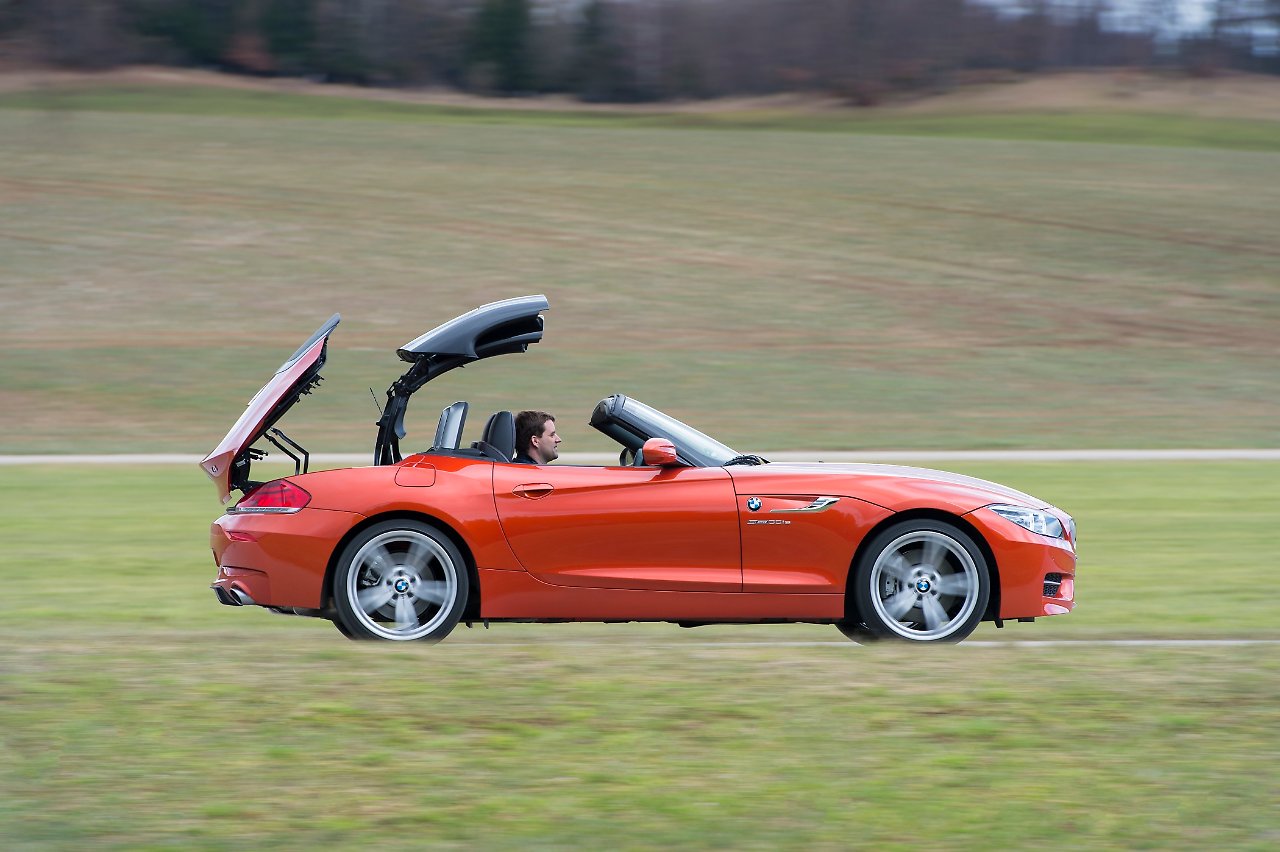 IV. Rechtlicher Rahmen (II): Freistellung gem. F&E-GVO
2. Marktanteilsschwelle gemäß Art. 4 F&E-GVO (I)

Beteiligte sind Nicht-Wettbewerber:
Freistellung gilt, solange die F&E andauert und bis die Parteien zusammen einen Marktanteil von 25 % erreichen.
Ratio: Risiko der Marktverschließung im Fall der Beteiligung markstarker Parteien. 
Im Fall gemeinsamer Verwertung: mindestens sieben Jahre ab Inverkehrbringen im Binnenmarkt (Art. 3 Abs. 1 F&E-GVO).
Ratio: Erhöht Planungssicherheit und damit das Vertrauen in loyale Zusammenarbeit. 
(2) Beteiligte sind Wettbewerber:
25 % gemeinsamer Marktanteil zum Zeitpunkt des Abschlusses der Vereinbarung (Art. 3 Abs. 2 F&E-GVO)
Ratio: siehe oben (Risiko der Marktverschließung).
IV. Rechtlicher Rahmen (II): Freistellung gem. F&E-GVO
2. Marktanteilsschwelle gemäß Art. 4 F&E-GVO (II)

Zur Bestimmung des Marktanteils - Marktabgrenzung (Horizontal-LL, Rn. 15):
„Betrifft die Forschung und Entwicklung eine wichtige Komponente eines Endprodukts, so kann nicht nur der Markt für diese Komponente, sondern auch der bestehende Markt für das Endprodukt für die Prüfung von Bedeutung sein. Wenn zum Beispiel Automobilhersteller bei der Forschung und Entwicklung für einen neuen Motorentyp zusammenarbeiten, kann der Automobilmarkt von dieser Zusammenarbeit betroffen sein.“
IV. Rechtlicher Rahmen (II): Freistellung gem. F&E-GVO
2. Marktanteilsschwelle gemäß Art. 4 F&E-GVO (III)
Abgrenzung gesonderter Märkte durch BKartA: 
Kraftfahrzeuge: 
Neuwagen; Gebrauchtwagen. 
Pkw: kleine, mittlere und große Pkw (Unterschiede in Leistung, Anschaffungs- und Unterhaltskosten, Ausstattung, Zubehör, Komfort, Eignung, Repräsentation)
Lkw: leichte, mittlere (6 – 16 t), schwere Lkw (ab 6 t); Busse, Sonderfahrzeuge.
Einzelteile: 
Getriebearten: Automatische Getriebe für Nutzfahrzeuge über 6t zulässigen Gesamtgewichts; mechanischen Getrieben, automatisierte mechanische Getriebe; Lastschaltgetriebe; vollautomatische Pkw-Getriebe, Kupplungsgetriebe für Pkw.
Getriebe für Serienproduktion; Ersatz-Getriebe (hohe Preisdifferenz). 
Lacke: …für Serienproduktion (OEM); …für Reparatur/Kleinproduktion.
IV. Rechtlicher Rahmen (II): Freistellung gem. F&E-GVO
3. Qualifizierte Freistellungsvoraussetzungen gemäß Art. 3 F&E-GVO (I)
Positiv umschriebene inhaltlichen Voraussetzungen (anders als in Vertikal-GVO oder Spezialisierungs-GVO):
„Die Freistellung nach Artikel 2 gilt unter den Voraussetzungen der Absätze 2 bis 5.“ (Art. 3 Abs. 1 F&E-GVO)

Ratio dieser Voraussetzungen ist
Erhalt und Stärkung der Unabhängigkeit der Vertragspartner nach der Phase der gemeinsamen F&E;
Verhinderung von dauerhaften Abhängigkeiten einzelner Parteien von anderen;
Verhinderung frühzeitiger Marktaufteilungen und Marktabschottungen.
IV. Rechtlicher Rahmen (II): Freistellung gem. F&E-GVO
3. Qualifizierte Freistellungsvoraussetzungen (II)
Die Voraussetzungen gem. Art. 3 F&E-GVO im Einzelnen:
Abs. 2:	Jede Partei hat freien Zugang zu Ergebnissen der Forschung 	einschließlich daraus erwachsender Schutzrechte.
Abs. 3:	Jede Partei hat Zugang zum Know-how der anderen Parteien, sofern 	dieses Know-how für die Verwertung der Ergebnisse durch die 	Partei 	unerlässlich ist.
Abs. 4:	Die gemeinsame Verwertung darf nur Ergebnisse betreffen, die durch 	Rechte des geistigen Eigentums geschützt sind oder Know-how 	darstellen und die für die Herstellung der Vertragsprodukte oder die 	Anwendung der Vertragstechnologien unerlässlich sind.
Abs. 5:	Wenn Spezialisierungsvereinbarung betreffend Produktion, muss die 	entsprechende Partei die andere(n) mit dem Produkt grundsätzlich 	beliefern.
IV. Rechtlicher Rahmen (II): Freistellung gem. F&E-GVO
4. Kernbeschränkungen gemäß Art. 5 F&E-GVO (I)
Die in Art. 5 F&E-GVO genannten Kernbeschränkungen führen zur Nichtigkeit der gesamten Vereinbarung.
Nicht freigestellt sind insbesondere Beschränkungen der Freiheit der Parteien,
Forschung und Entwicklung (allein oder zusammen mit Dritten) in einem Bereich durchzuführen, der mit dem Bereich der betreffenden Vereinbarung nicht zusammenhängt (Art. 5 Abs. 1 lit. a Alt. 1);
Forschung und Entwicklung nach Abschluss der gemeinsamen Forschung und Entwicklung oder der Auftragsforschung und -entwicklung im Bereich der Forschungs- und Entwicklungsvereinbarung oder in einem damit zusammenhängenden Bereich zu betreiben (Art. 5 Abs. 1 lit. a Alt. 2);
die Produktion oder den Absatz frei festzusetzen (Art. 5 Abs. 1 lit. b), außer die Festlegung von Produktions- oder Absatzzielen, wenn die gemeinsame Verwertung der Ergebnisse die gemeinsame Herstellung der Vertragsprodukte bzw. ihren gemeinsamen Vertrieb umfasst;
IV. Rechtlicher Rahmen (II): Freistellung gem. F&E-GVO
4. Kernbeschränkungen gemäß Art. 5 F&E-GVO (II)

Nicht freigestellt sind außerdem Beschränkungen der Freiheit der Parteien,
die Preise für Produkte oder die von Dritten verlangten Preise für die hergestellten Produkte oder für Lizenzgebühren selbständig festzusetzen, außer es wurde gemeinsamer Vertrieb vereinbart (Art. 5 Abs. 1 lit. c);
Vertragsprodukte oder Vertragstechnologien in Gebiete oder an Kunden, die anderen Parteien vorbehalten sind, zu verkaufen (in der Variante des passiven Verkaufs, Art. 5 Abs. 1 lit. d).
IV. Rechtlicher Rahmen: Freistellung gem. F&E-GVO
5. Nicht freigestellte („graue“) Klauseln gemäß Art. 6 F&E-GVO

Die in Art. 6 F&E-GVO genannten Kernbeschränkungen führen zur Nichtigkeit nur der betroffenen Bestimmung (nicht der gesamten Vereinbarung).

Nicht freigestellt ist insbesondere die Verpflichtung, Dritten keine Lizenzen für die Herstellung der Vertragsprodukte oder für die Anwendung der Vertragstechnologien zu erteilen, sofern nicht die Verwertung der Ergebnisse der gemeinsamen Forschung und Entwicklung oder der Auftragsforschung und -entwicklung durch mindestens eine der Parteien in der Vereinbarung vorgesehen ist und im Binnenmarkt gegenüber Dritten erfolgt (Art. 6 lit. b).

Ratio: Verhinderung marktverschließender Effekte gegenüber Dritten.
IV: Rechtlicher Rahmen (III): Im Einzelfall
IV. Rechtlicher Rahmen im Einzelnen (III): 
Freistellung im Einzelfall
IV: Rechtlicher Rahmen (III): Im Einzelfall
Überblick
Greift die F&E-GVO (etwa bei Überschreitung der Marktanteilsschwellen) nicht ein, wird dadurch ein Rückgriff auf eine Einzelfreistellung gem. Art. 101 Abs. 3 AEUV (bzw. § 2 GWB) nicht ausgeschlossen.
Die fehlende Freistellungsfähigkeit nach der F&E-GVO hat jedoch eine gewisse Indizwirkung für Möglichkeit der Einzelfreistellung, insbesondere bei Vorliegen einer Kernbeschränkung (Art. 5).
Unternehmen müssen (ggf. unter Zuhilfenahme qualifizierten Rechtsrats) eine Selbsteinschätzung vornehmen. Es gilt das Prinzip der Legalausnahme.
IV: Rechtlicher Rahmen (III): Im Einzelfall
Voraussetzungen der Freistellung nach Art. 101 Abs. 3 AEUV:
Verbesserung der Warenerzeugung oder Förderung des technischen Fortschritts
Unerlässlichkeit der Wettbewerbsbeschränkung
Angemessene Beteiligung der Verbraucher am entstehenden Gewinn
Keine Ausschaltung wesentlichen Wettbewerbs
IV: Rechtlicher Rahmen (III): Im Einzelfall
1. Verbesserung der Warenerzeugung oder Förderung des technischen Fortschritts (I)
„Viele F&E-Vereinbarungen führen – mit oder ohne gemeinsame Verwertung möglicher Ergebnisse – durch Bündelung komplementärer Fähigkeiten und Vermögenswerte zu Effizienzgewinnen und damit zu einer schnelleren Entwicklung und Vermarktung verbesserter oder neuer Produkte und Technologien, als dies ohne Vereinbarung der Fall wäre. F&E-Vereinbarungen können auch eine größere Verbreitung von Wissen zur Folge haben, was wiederum Innovationen befördern kann. Zudem können F&E-Vereinbarungen Kostensenkungen ermöglichen.“
(Horizontal-LL, Rn. 141)
IV: Rechtlicher Rahmen (III): Im Einzelfall
1. Verbesserung der Warenerzeugung oder Förderung des technischen Fortschritts (II)

Positive Effekte:
Entwicklung neuer, fortschrittlicher Erzeugnisse
Größere Produktvielfalt
Verbesserung der Produktqualität
Kosteneinsparungen durch konzertierte F&E-Aktivitäten
Spezialisierungsvereinbarungen: jeweils erhöhter Ausstoß
IV: Rechtlicher Rahmen (III): Im Einzelfall
1. Verbesserung der Warenerzeugung oder Förderung des technischen Fortschritts (III)
Beispiele aus der Kommissionspraxis zum Kfz-Sektor (I):
MAN/Saviem (IV/26612, Entscheidung v. 17. Januar 1972, Rn. 29):
Entwicklung einer gemeinsamen Typenreihe von Lkw (ab 7.5 t)
„Die Kooperation bei der Entwicklung gestattet es, innerhalb der gemeinsamen Typenreihe einheitlich konzipierte Lastkraftwagen und die Voraussetzungen für die Kooperation bei der Herstellung, Montage, beim Vertrieb und Kundendienst zu schaffen. Bisher unterschiedliche Organe, Baugruppen und Werkstücke können zwischen den Partnern vereinheitlicht werden. Dadurch werden die Fertigungsmöglichkeiten nach dem Baukastenprinzip erweitert und vereinfacht. Es kann ein breiteres Sortiment an Lastkraftwagen angeboten und die Lagerhaltung für Ersatzteile vereinfacht werden.“
IV: Rechtlicher Rahmen (III): Im Einzelfall
1. Verbesserung der Warenerzeugung oder Förderung des technischen Fortschritts (IV)
Beispiele aus der Kommissionspraxis zum Kfz-Sektor (II):
(2) VW/MAN ((IV/29.329, Entscheidung v. 5. Dezember 1983, Rn. 25):
Gemeinsame Entwicklung eines Lkw der Gewichtsklasse 6 bis 9 Tonnen
„Die Kooperation trägt zur Verbesserung der Warenerzeugung bei. Die Partner bringen ein neues Produkt auf den Markt, das sie unter weitgehender Spezialisierung beim Bau von Komponenten herstellen und das in Konkurrenz
zu den Nutzfahrzeugen anderer Hersteller tritt.“
IV: Rechtlicher Rahmen (III): Im Einzelfall
2. Unerlässlichkeit der Wettbewerbsbeschränkung
Wettbewerbsbeschränkungen, die weiter gehen, als zur Erzielung der mit einer F&E-Vereinbarung angestrebten Effizienzgewinne notwendig ist, erfüllen nicht die Voraussetzungen von Artikel 101 Absatz 3. 

Bsp.: Kooperation auch bei Produktion und Vertrieb; Festsetzung von Mindestgebühren für Lizenzerteilung an Dritte etc.
IV: Rechtlicher Rahmen (III): Im Einzelfall
3. Angemessene Beteiligung der Verbraucher am entstehenden Gewinn
„Durch unerlässliche Beschränkungen erzielte Effizienzgewinne müssen in einem Maße an die Verbraucher weitergegeben werden, dass sie die wettbewerbsbeschränkenden Auswirkungen der F&E-Vereinbarung überwiegen. 
Zum Beispiel müssen die Vorteile der Markteinführung neuer oder verbesserter Produkte die Nachteile in Form von Preiserhöhungen oder anderen wettbewerbsbeschränkenden Auswirkungen überwiegen. 
Im Allgemeinen ist es eher wahrscheinlich, dass eine F&E-Vereinbarung Effizienzgewinne erzeugt, die den Verbrauchern Vorteile bringen, wenn die F&E-Vereinbarung zur Bündelung komplementärer Fähigkeiten und Vermögenswerte führt. Die Parteien einer Vereinbarung können zum Beispiel über unterschiedliche Forschungskapazitäten verfügen.“ 

(Horizontal-LL, Rn. 143)
IV: Rechtlicher Rahmen (III): Im Einzelfall
4. Keine Ausschaltung wesentlichen Wettbewerbs

„Die Voraussetzungen von Artikel 101 Absatz 3 können nicht erfüllt sein, wenn die Vereinbarung den Parteien die Möglichkeit eröffnet, für einen beträchtlichen Teil der betreffenden Produkte oder Technologien den Wettbewerb auszuschalten.“

(Horizontal-LL, Rn. 144)
Zusammenfassung: Parameter für wettbewerbliche Beurteilung
Weniger problematisch: 			    Wettbewerblich problematischer:

1. Grundlagenforschung			              Anwendungsbezogene F&E
2. Bedeutung der Innovation für Endprodukt ist…
… klein. 			                   			                  … groß.
3. Kooperation 
… beschränkt sich auf F&E.                      … wird fortgesetzt bei Produktion/Absatz.
4. Marktmacht der Beteiligten ist …
… gering.                                  		                                                 ...groß.
5. Beteiligte sind ….
… keine Wettbewerber  	                                   …sind (potentielle) Wettbewerber.
6. Zugang aller Beteiligter/Dritter zu Ergebnissen…
… ist gewährleistet. 	                                                …. ist nicht gewährleistet.
Danke für Ihr Interesse und Ihre Aufmerksamkeit!




Prof. Dr. Florian Bien

Lehrstuhl für globales Wirtschaftsrecht,internationale Schiedsgerichtsbarkeit und Bürgerliches Recht

bien@jura.uni-wuerzburg.de
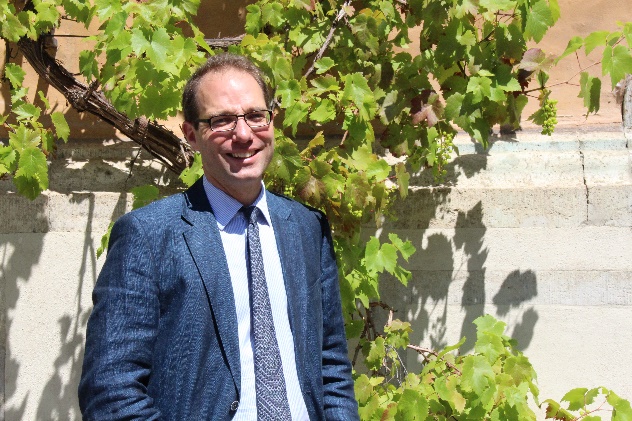